Vi har lejrbål her
1 af 6
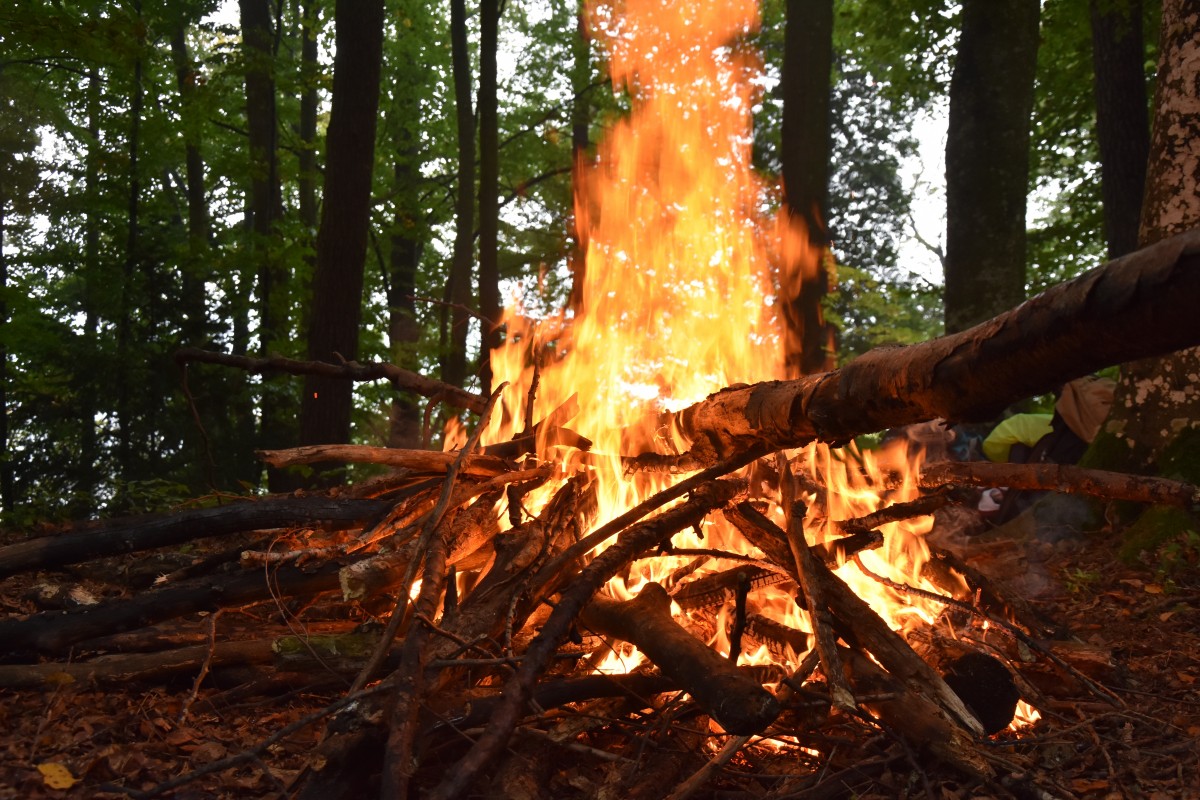 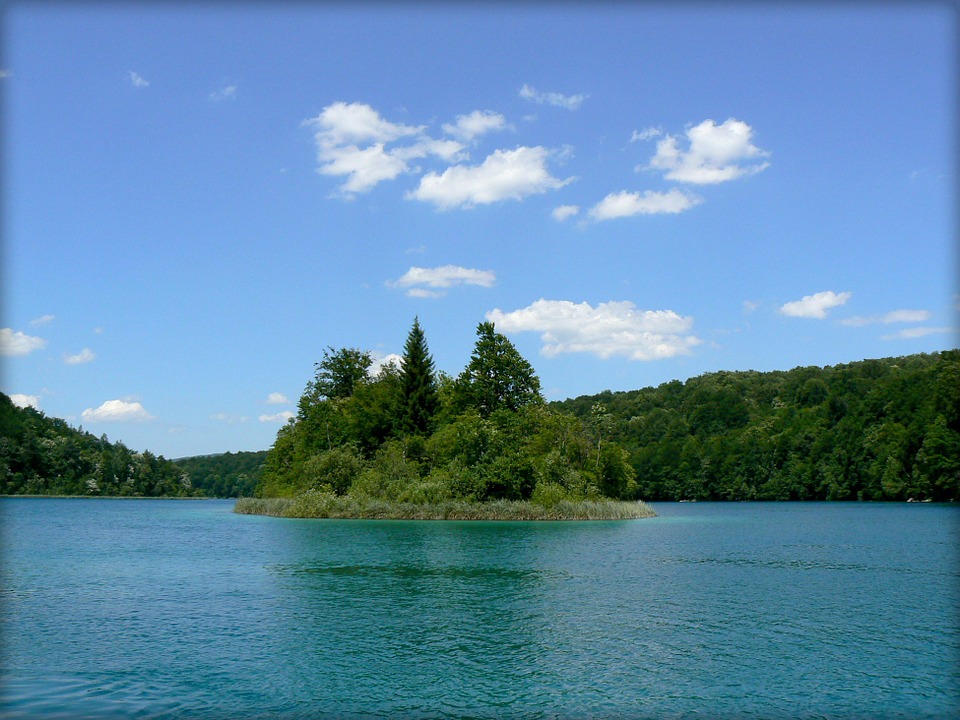 Vi har lejrbål her
mellem stammer og træer
på den lille ø
i den blanke sø.
2 af 6
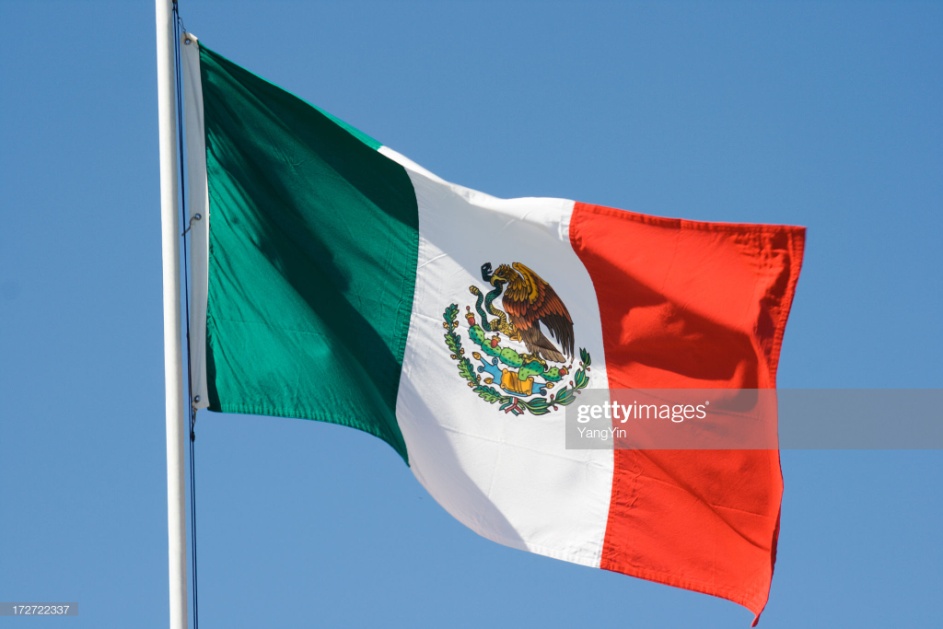 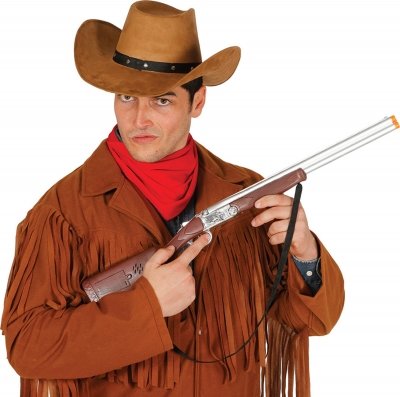 Det er Mexicos land
og en modig mand
han ka' klare sig der
med et godt gevær.
3 af 6
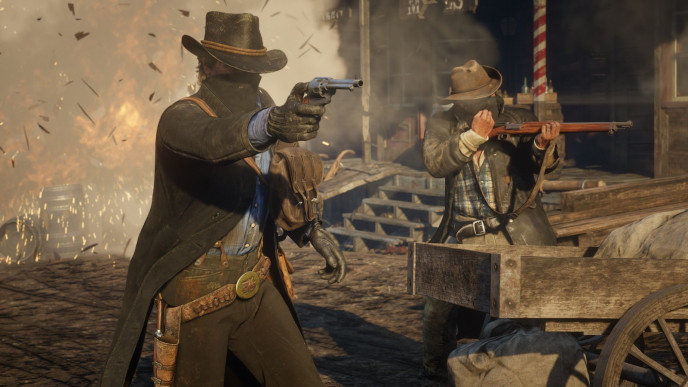 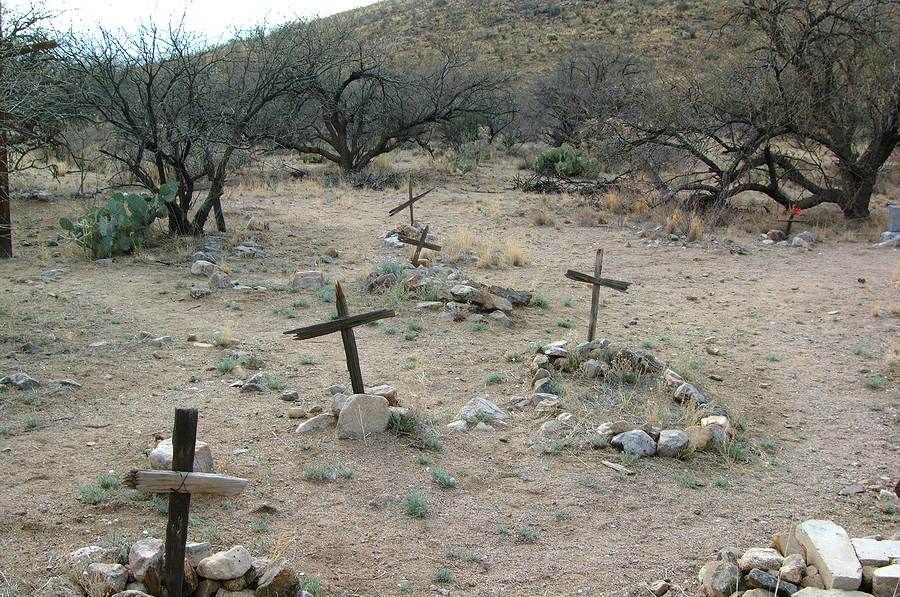 Men på Danger Hill
venter Sorte Bill
Ved et røveri
har han myrdet ti.
4 af 6
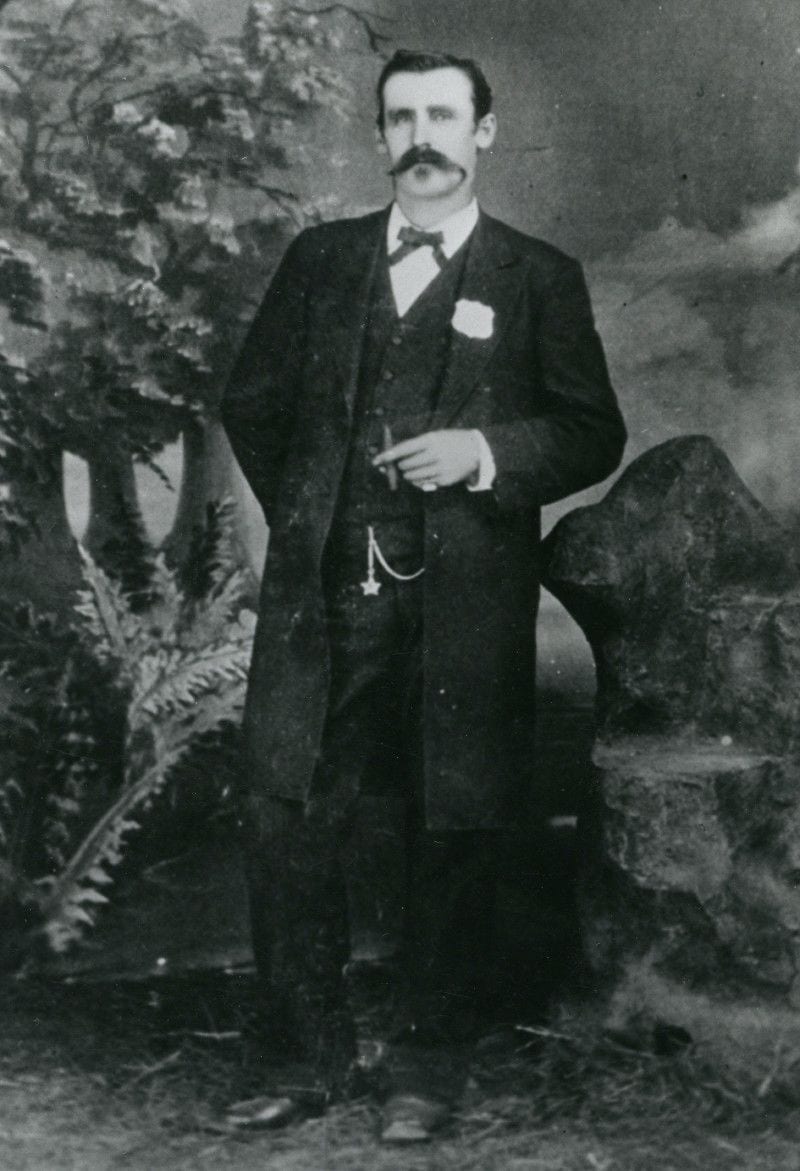 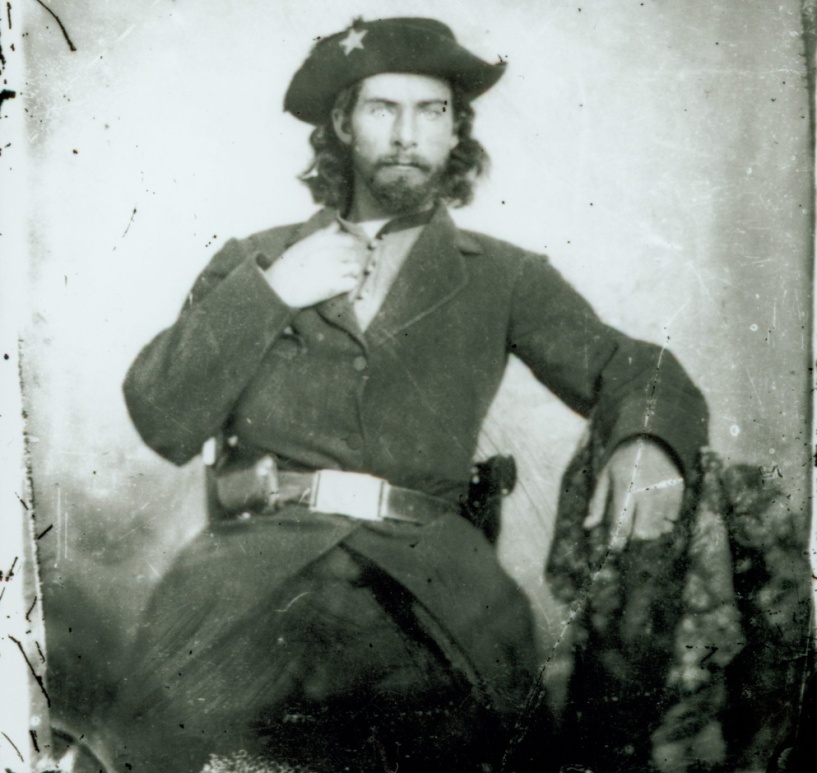 Vor sherif er død
Det var Bill, der skød,
og hvor blodet flød,
dér blev jorden rød.
5 af 6
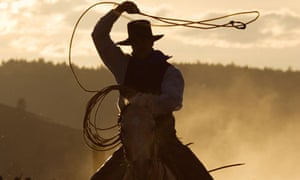 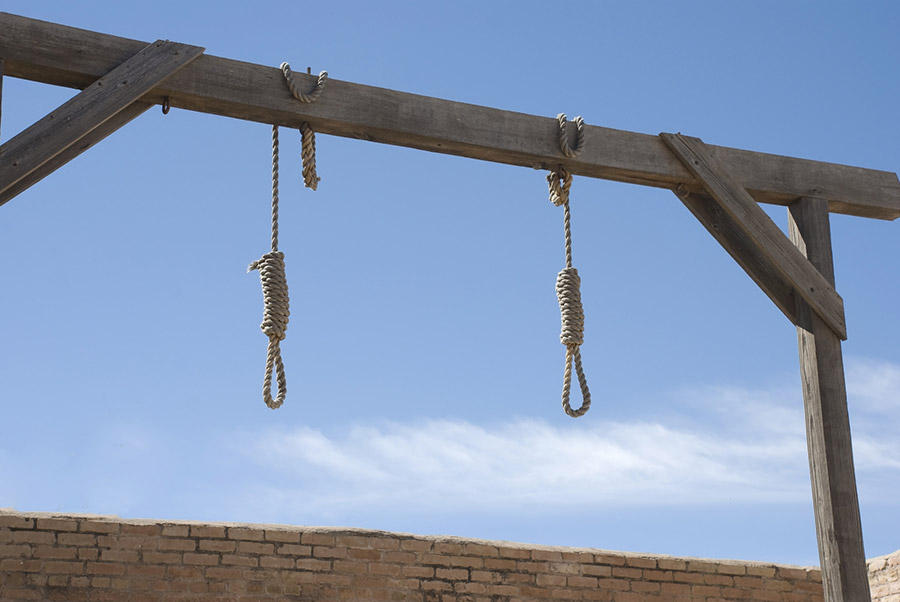 Vi har fanget Bill
ham fra Danger Hill
og hans usle krop
den skal klynges op.
6 af 6
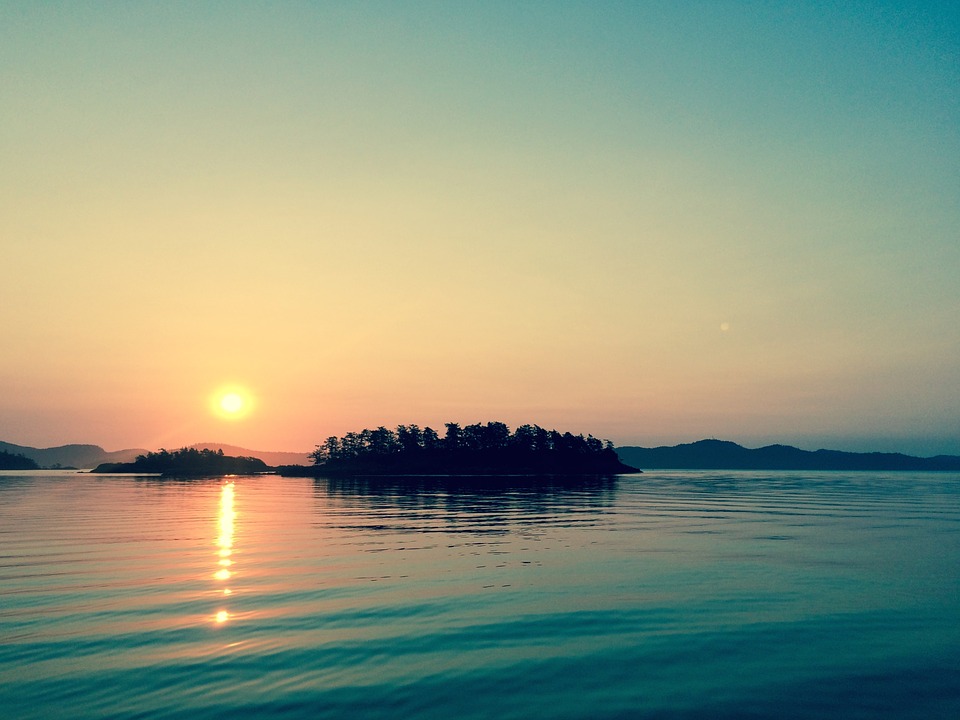 Så nu ka' vi bo
her i fred og ro
på den lille ø
i den blanke sø.